Frontera Norte de Chile
Curso Fronteras de Chile
Profesor Mario Arnello
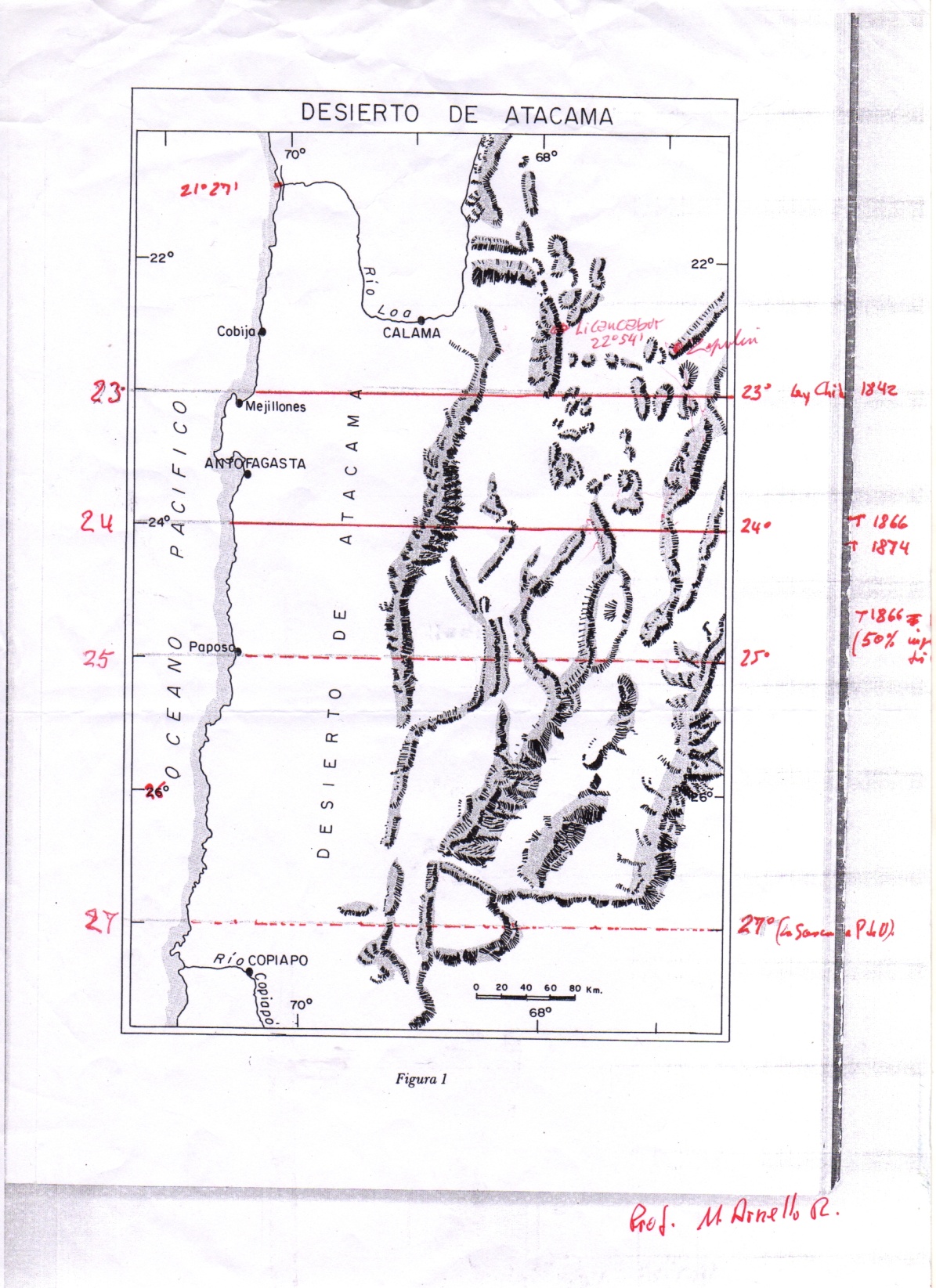 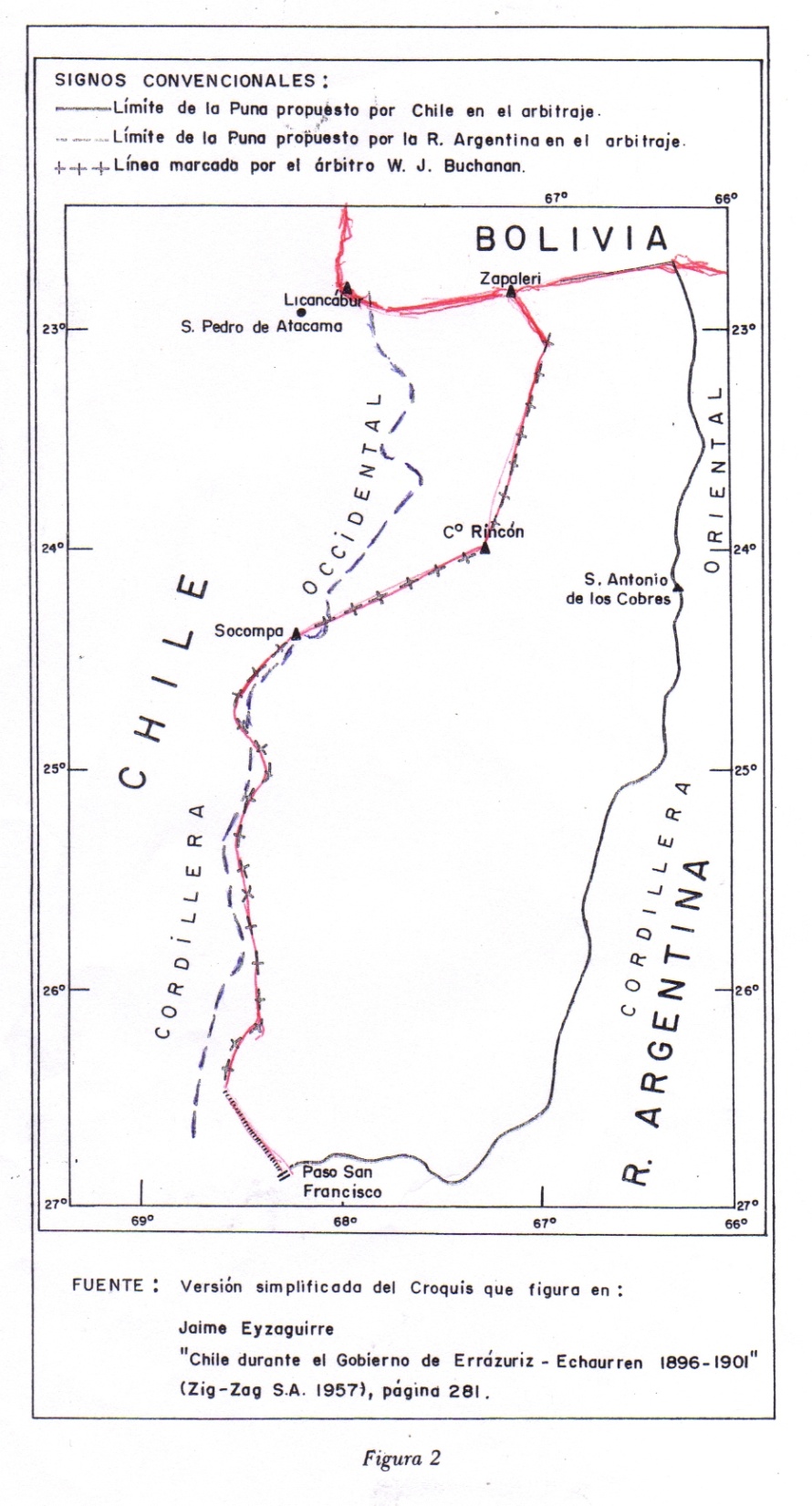 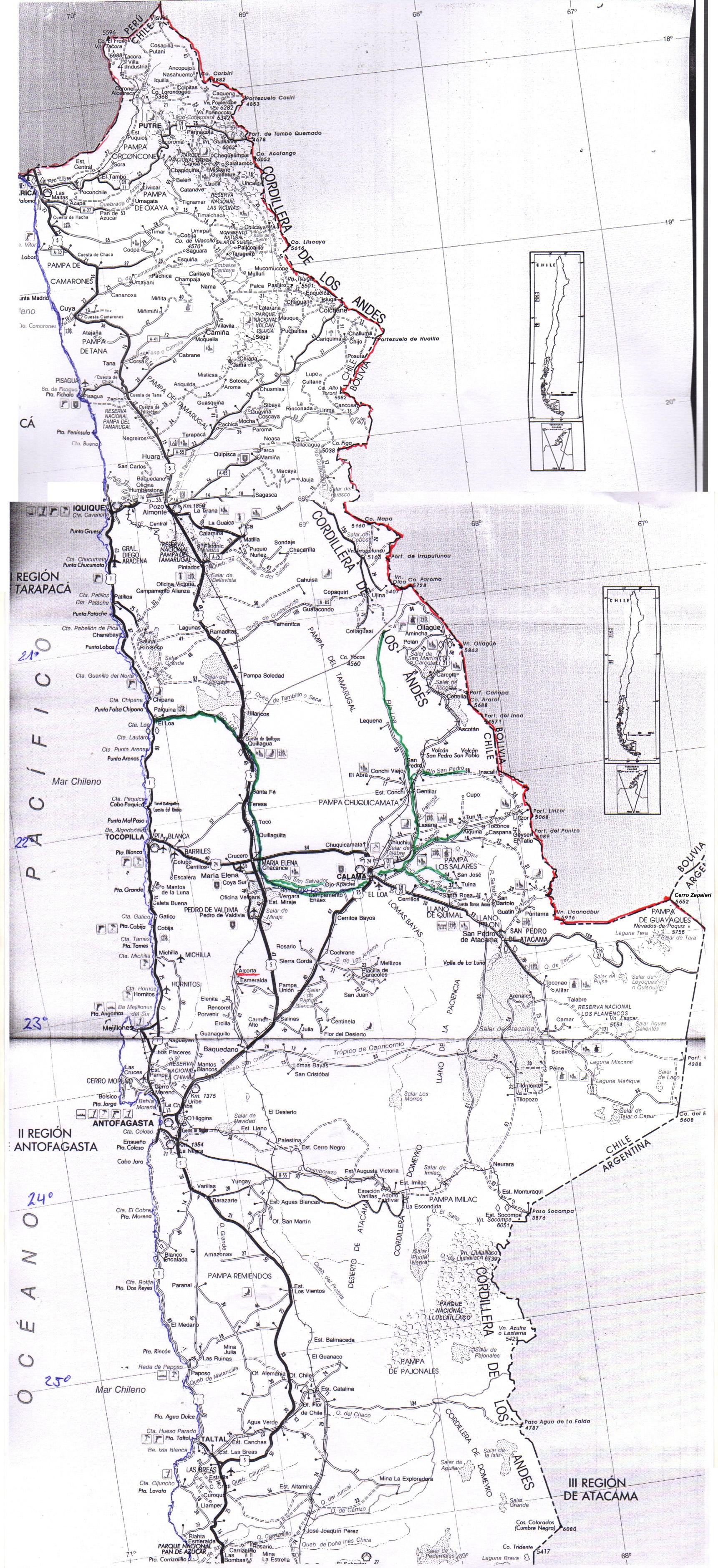 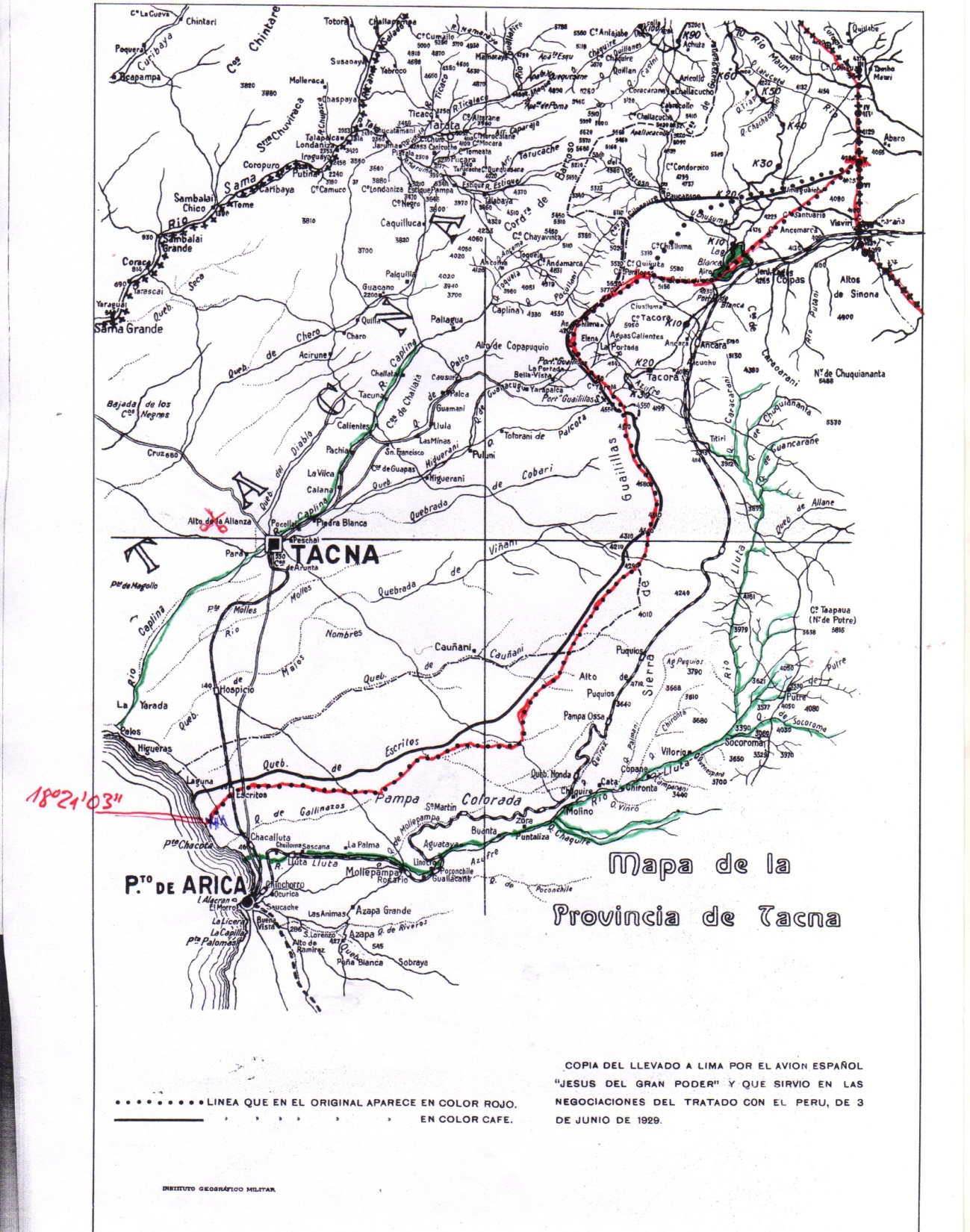 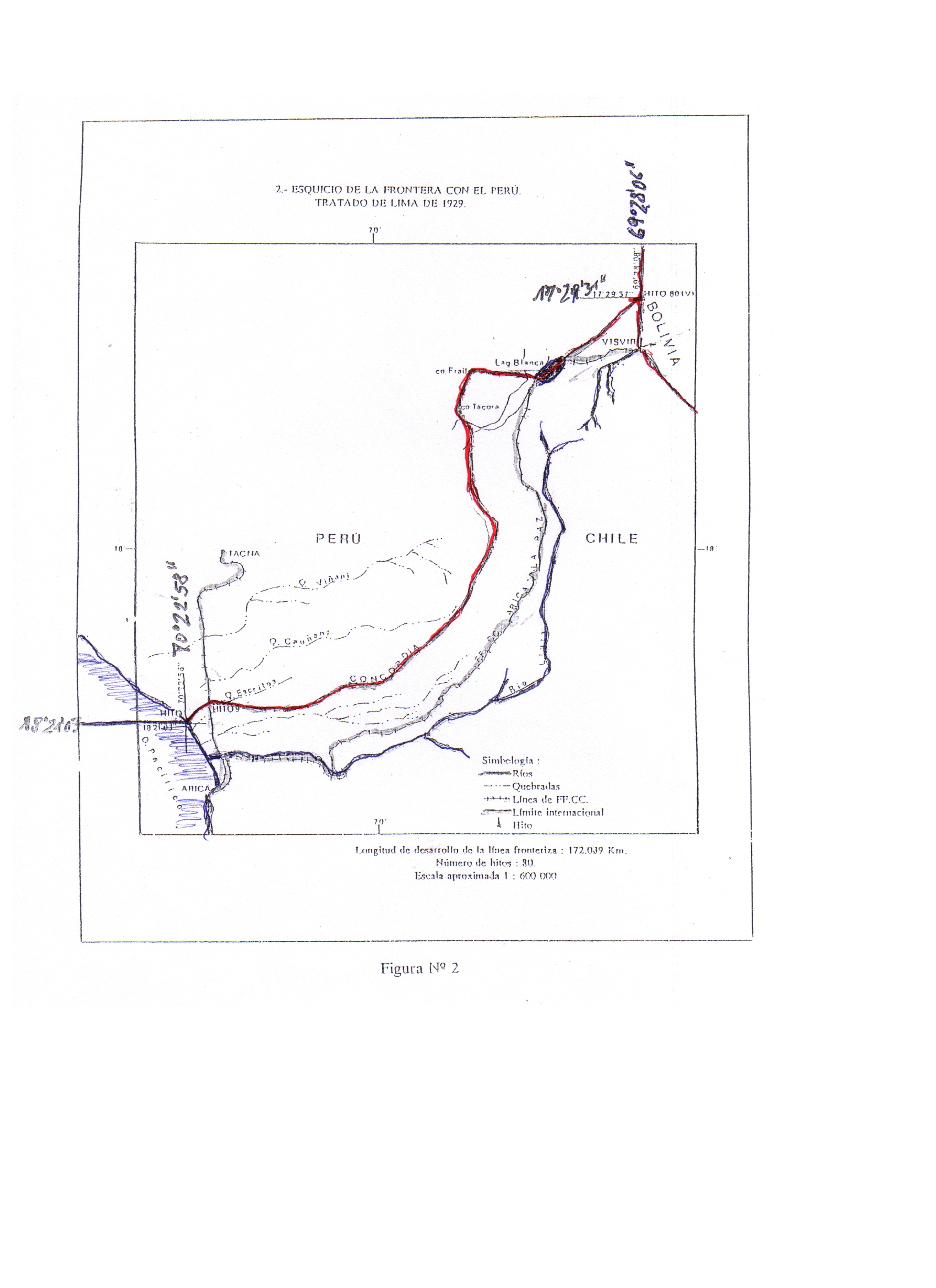 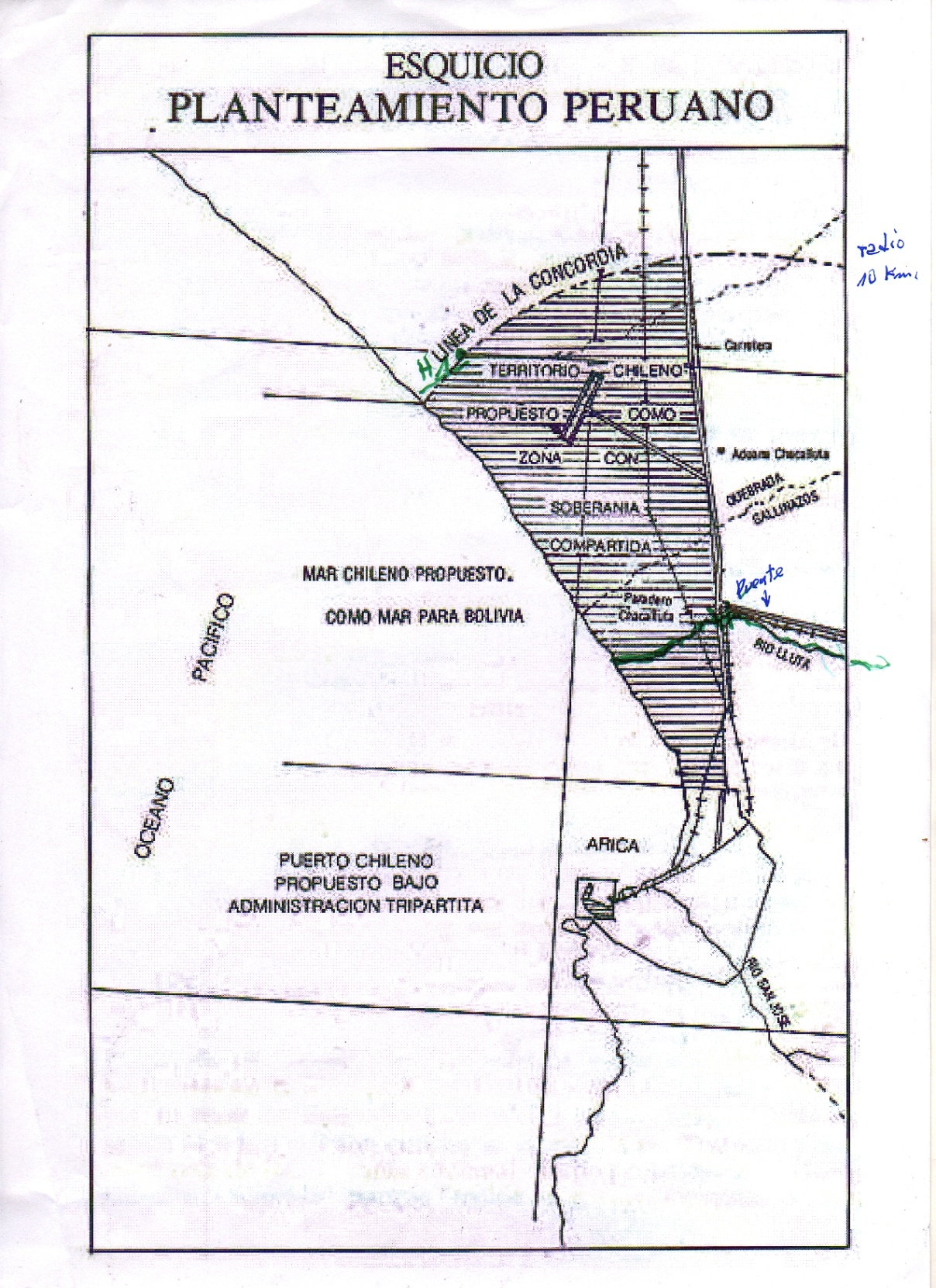 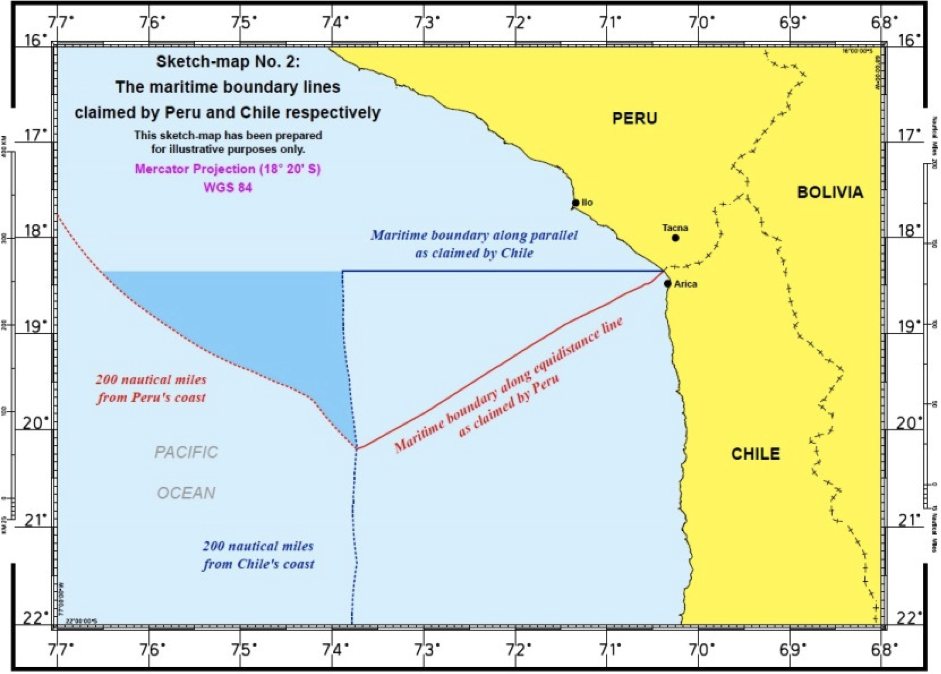 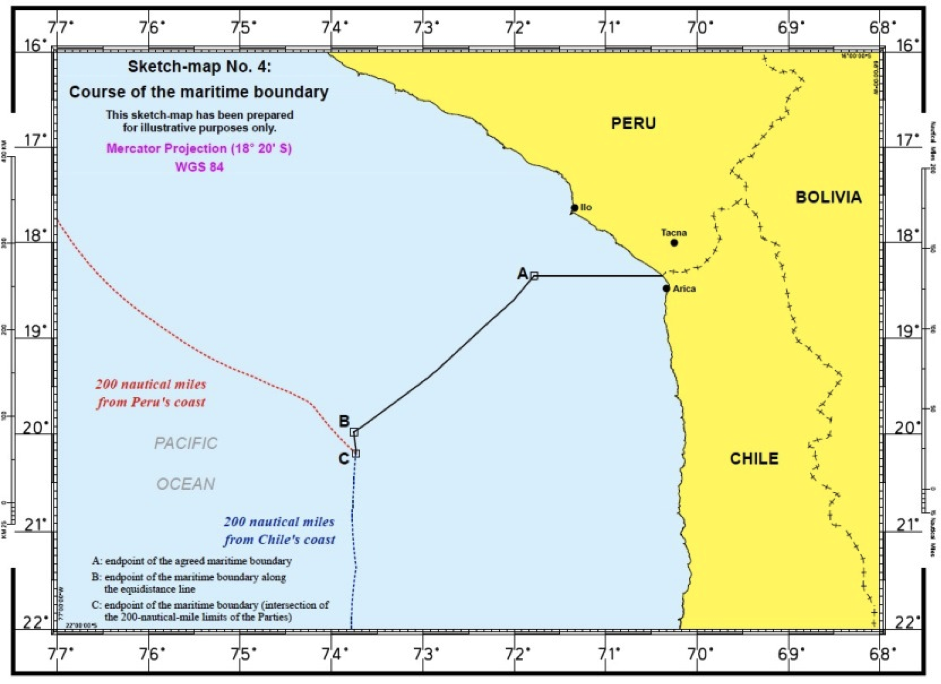